INTRODUCTION TO NERVUOS SYSTEM /1

Dr. Aiman Q. Afar
Surgical Anatomist

College of Medicine / University of  Mutah
Tuesday 14. April. 2020
1
CENTRAL AND PERIPHERAL NERVOUS SYSTEMS
The nervous system is divided into two main parts, for purposes of description:

The central nervous system (CNS) , which consists of the brain and spinal cord


The peripheral nervous system (PNS) , which consists of the cranial and spinal nerves and their associated ganglia.
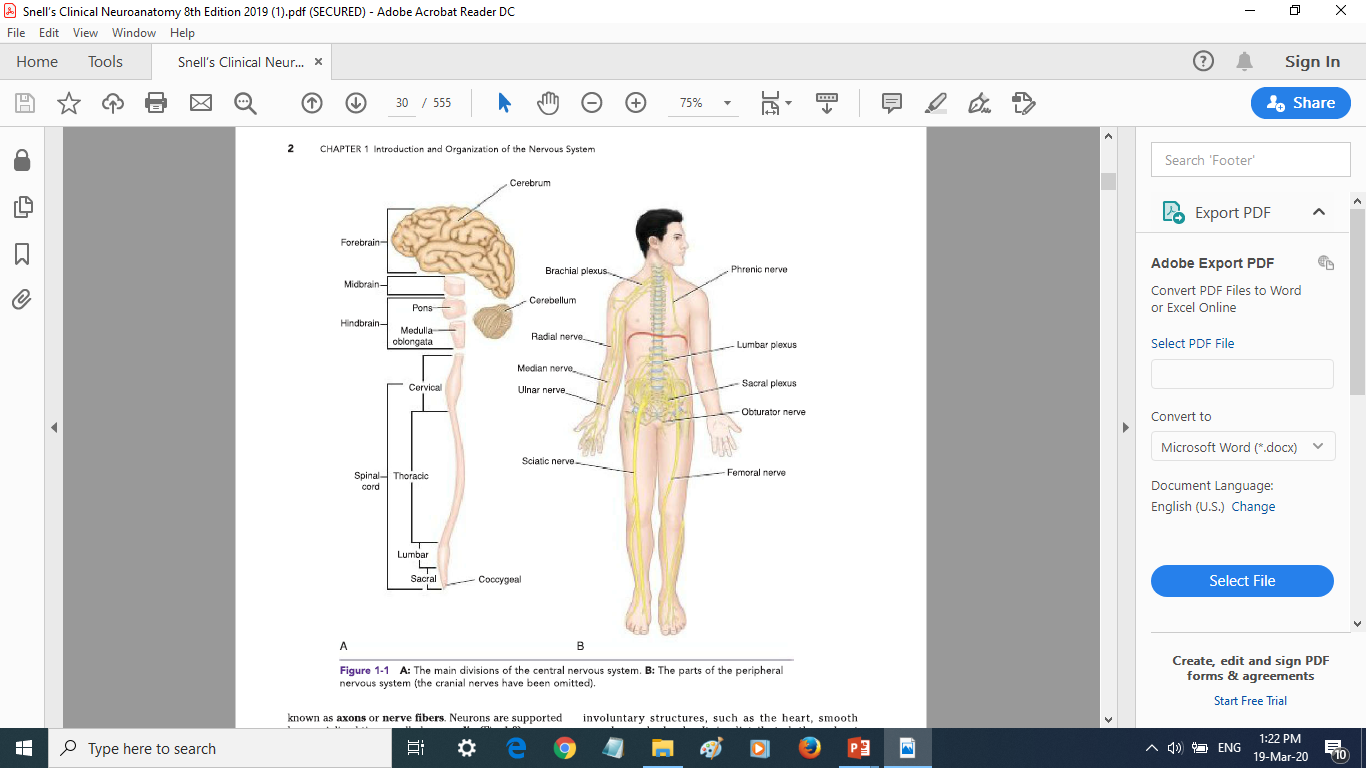 Tuesday 14. April. 2020
Dr. Aiman Qais Afar
2
CENTRAL AND PERIPHERAL NERVOUS SYSTEMS
3
In the CNS, the brain and spinal cord are the main centers where correlation and integration of nervous information occur.

 Both the brain and spinal cord are covered with a system of membranes (meninges) and are suspended in cerebrospinal fluid (CSF). 

Meninges are further protected by the bones of the skull and the vertebral column
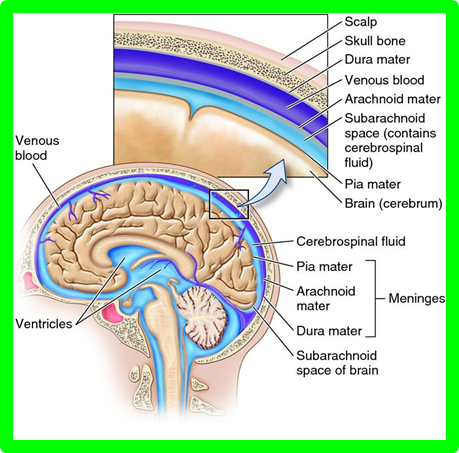 Tuesday 14. April. 2020
Dr. Aiman Qais Afar
CENTRAL AND PERIPHERAL NERVOUS SYSTEMS
The CNS is composed of large numbers of neurons, which are excitable nerve cells, and their processes known as axons or nerve fibers. Neurons are supported by specialized tissue called neuroglia.
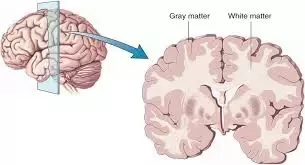 The CNS interior is organized into gray and white matter. 

Gray matter, which is gray in color, consists of nerve cells embedded in neuroglia.

 White matter consists of nerve fibers embedded in neuroglia and is white in color because of the presence of lipid material in nerve fiber myelin sheaths
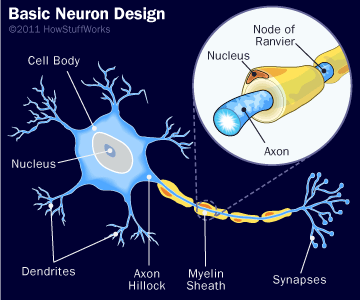 Tuesday 14. April. 2020
Dr. Aiman Qais Afar
4
CENTRAL AND PERIPHERAL NERVOUS SYSTEMS
In the PNS, the cranial and spinal nerves, which consist of bundles of nerve fibers (or axons), conduct information to and from the CNS.
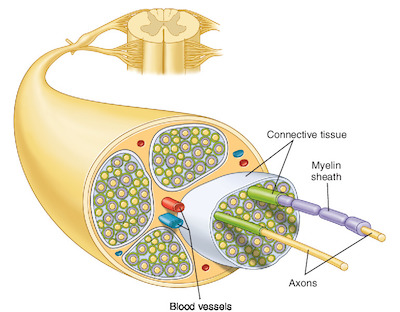 Although the nerves are surrounded by fibrous sheaths as they run to different parts of the body, they are relatively unprotected and are commonly damaged by trauma.
5
Tuesday 14. April. 2020
Dr. Aiman Qais Afar
Autonomic Nervous System
The autonomic nervous system (ANS) is the part of the nervous system that innervates the body’s involuntary structures, such as the heart, smooth muscle, and glands.

 It is distributed throughout the CNS and PNS and is divided into two parts,

THE SYMPATHETIC 
THE PARASYMPATHETIC
both containing afferent and efferent nerve fibers.
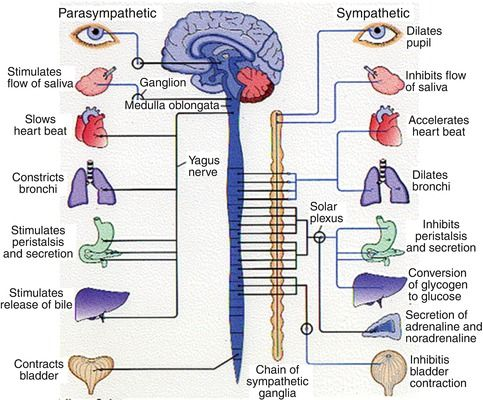 Tuesday 14. April. 2020
Dr. Aiman Qais Afar
6
Autonomic Nervous System
The activities of the sympathetic part of the ANS prepare the body for an emergency, whereas those of the parasympathetic part are aimed at conserving and restoring energy.
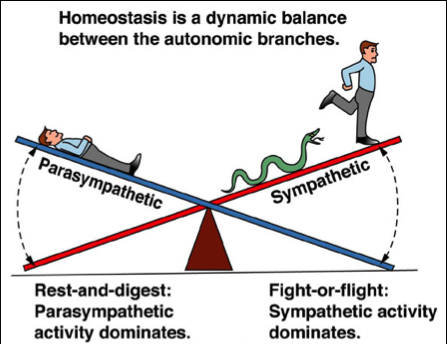 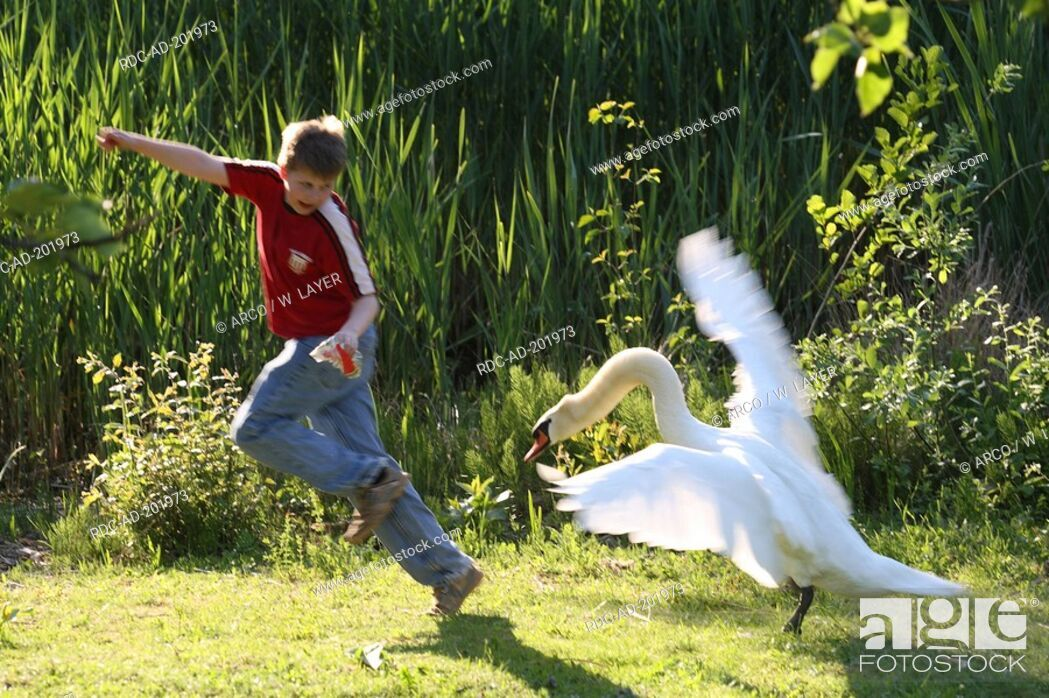 Tuesday 14. April. 2020
Dr. Aiman Qais Afar
7
MAJOR DIVISIONS OF THE CENTRAL NERVOUS SYSTEM
Spinal Cord
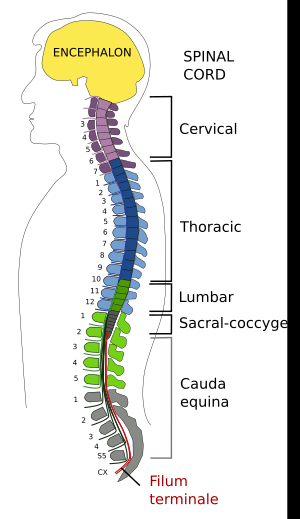 The spinal cord is situated within the vertebral canal of the vertebral column and is surrounded by three meninges:


The dura mater, 
The arachnoid mater, and 
The pia mater.
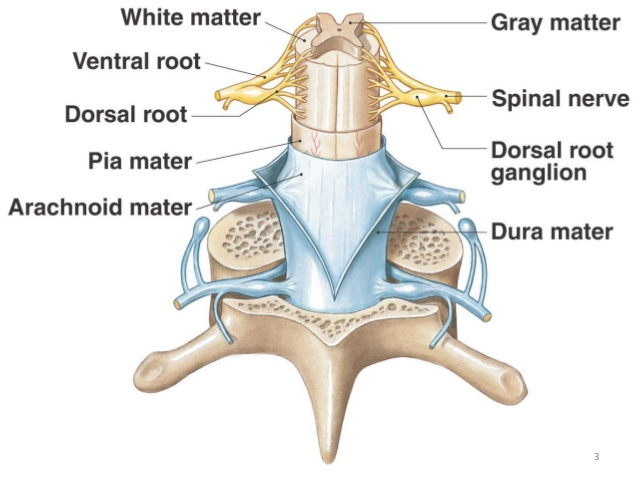 Further protection is provided by the CSF, which surrounds the spinal cord in the subarachnoid space.
Dr. Aiman Qais Afar
Tuesday 14. April. 2020
8
Spinal Cord
The spinal cord is roughly cylindrical and begins superiorly at the foramen magnum in the skull, where it is continuous with the medulla oblongata of the brain.
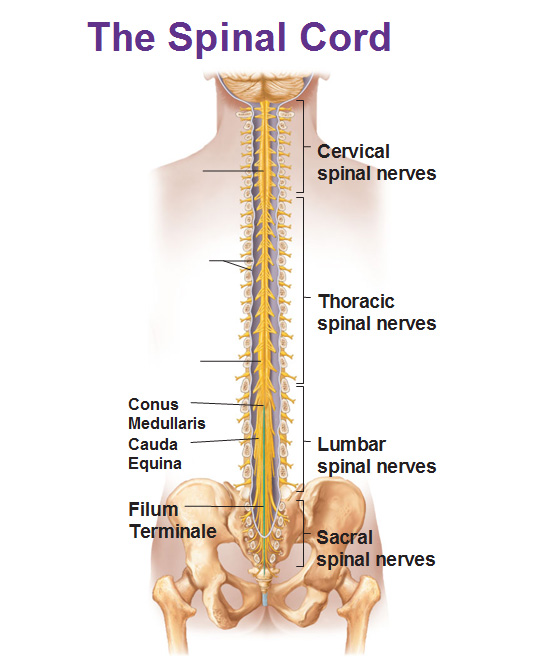 It terminates inferiorly in the lumbar region. 

Below, the spinal cord tapers off into the conus medullaris, from the apex of which;

 the filum terminale (a prolongation of the pia mater) descends to attach to the back of the coccyx
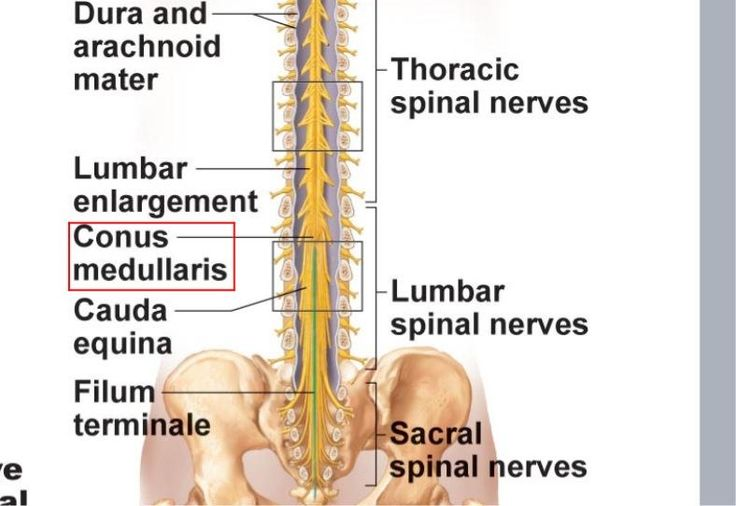 Tuesday 14. April. 2020
Dr. Aiman Qais Afar
9
Spinal Cord
Along the entire length of the spinal cord, 31 pairs of spinal nerves are attached by the anterior or motor roots and the posterior or sensory roots.
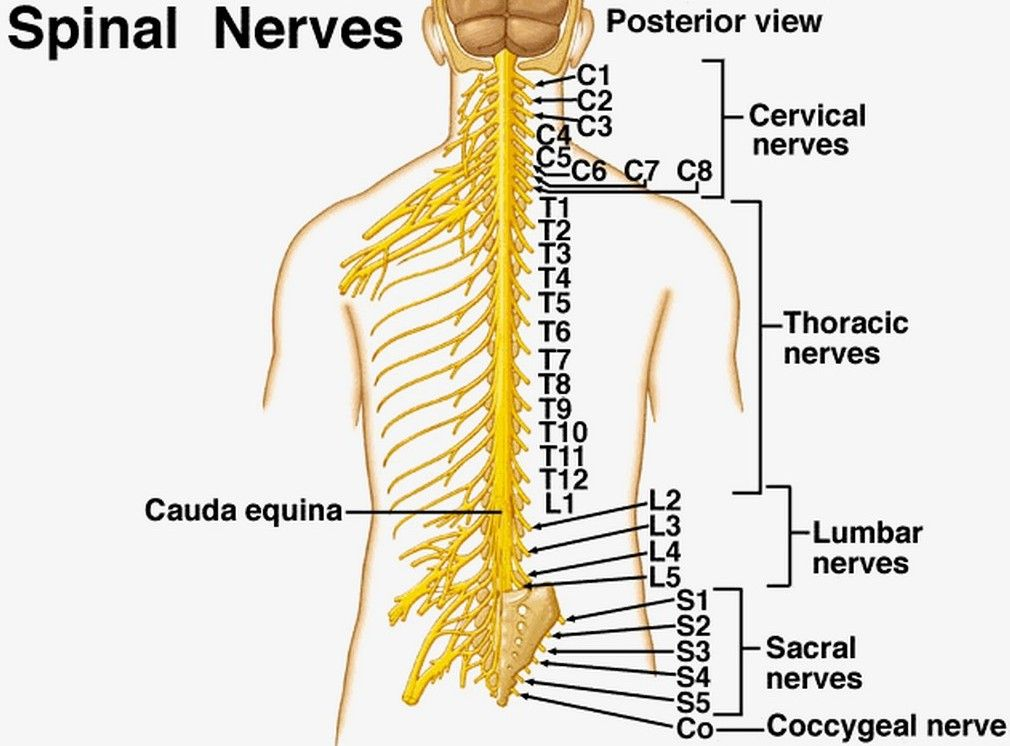 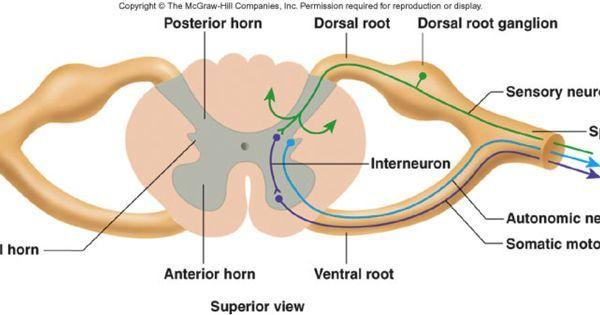 Each root is attached to the cord by a series of rootlets, which extend the whole length of the corresponding segment of the cord.
Each posterior nerve root possesses a posterior root ganglion, the cells of which give rise to peripheral and central nerve fibers.
Tuesday 14. April. 2020
Dr. Aiman Qais Afar
10
Spinal Cord Structure
The spinal cord is composed of an inner core of gray matter, which is surrounded by an outer covering of white matter.
The gray matter is seen on cross section as an H-shaped pillar with anterior and posterior gray columns, or horns, united by a thin gray commissure containing the small central canal. 



The white matter, for purposes of description, is divided into anterior, lateral, and posterior white columns
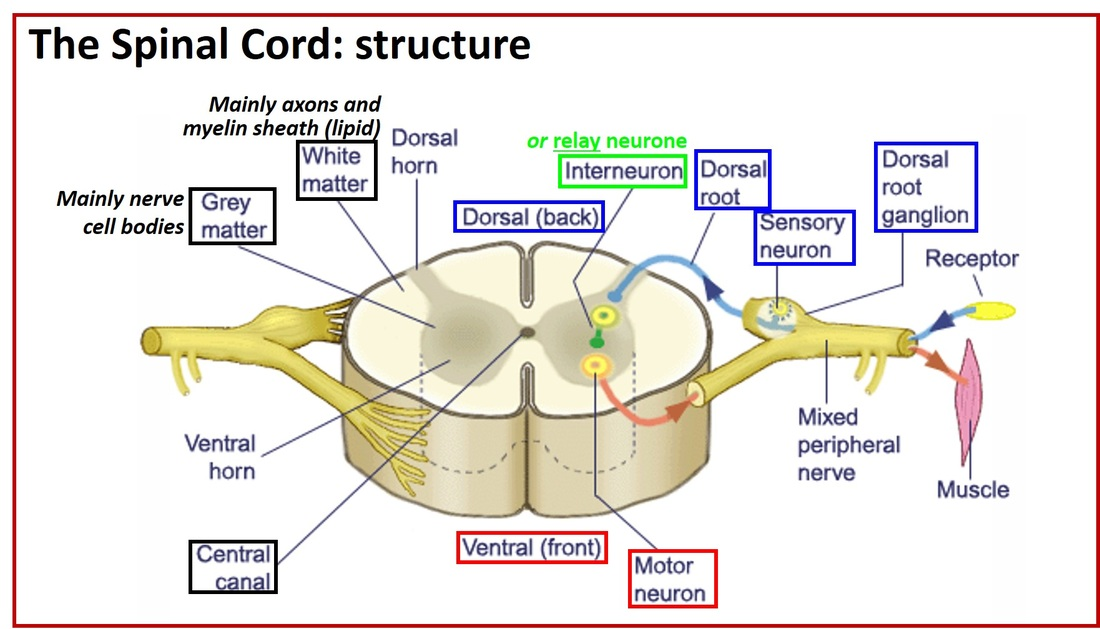 Dr. Aiman Qais Afar
Tuesday 14. April. 2020
11
Brain
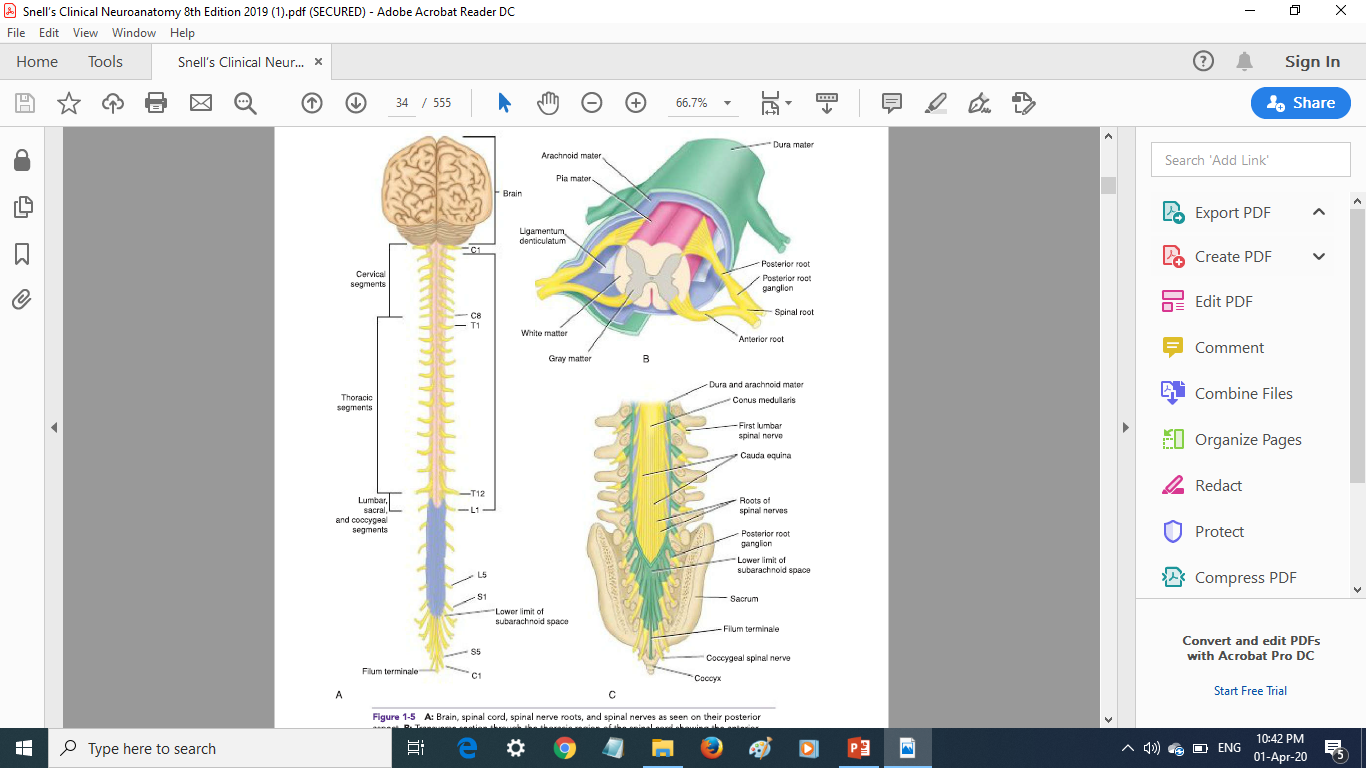 The brain lies in the cranial cavity and is continuous with the spinal cord through the foramen magnum. It is surrounded by the dura mater, the arachnoid mater, and the pia mater.
These three meninges are continuous with the corresponding meninges of the spinal cord. 

The CSF surrounds the brain in the subarachnoid space.
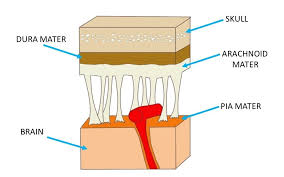 Tuesday 14. April. 2020
12
Dr. Aiman Qais Afar
Brain
The brain is conventionally divided into three major divisions: the hindbrain, the midbrain, and the forebrain in ascending order from the spinal cord 
The brainstem (a collective term for the medulla oblongata, pons, and midbrain) is what remains after the cerebral hemispheres and cerebellum are removed.
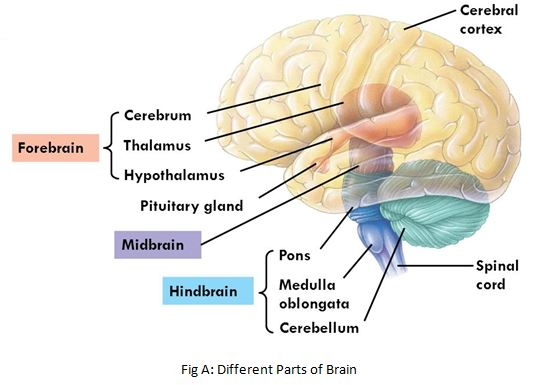 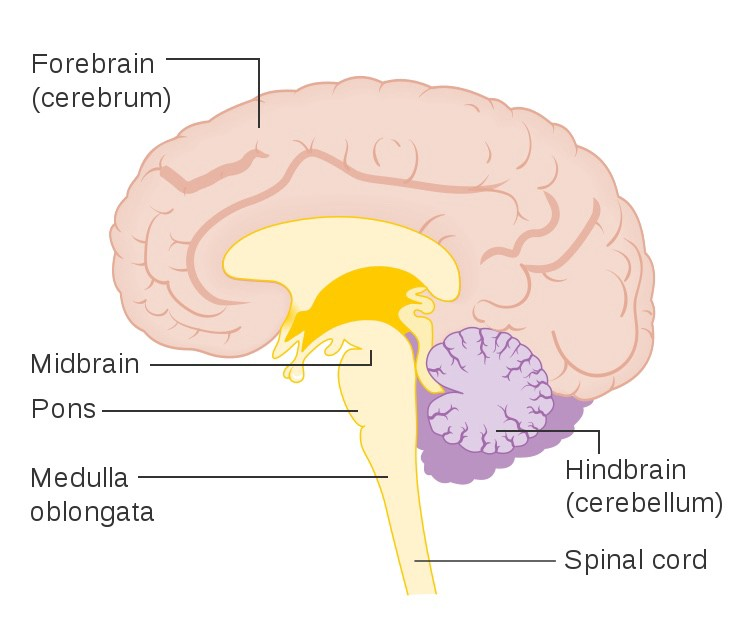 13
Tuesday 14. April. 2020
Dr. Aiman Qais Afar
Medulla Oblongata
Brain
The medulla oblongata is conical in shape and connects the pons superiorly to the spinal cord inferiorly. 
It contains many collections of neurons, called nuclei, and serves as a conduit for ascending and descending nerve fibers.
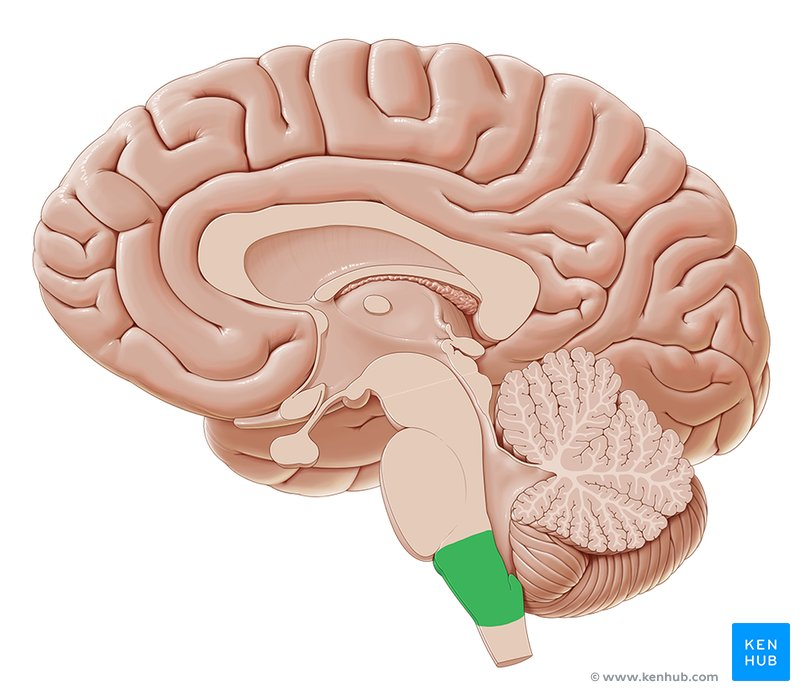 Tuesday 14. April. 2020
Dr. Aiman Qais Afar
14
The pons
Brain
The pons is situated on the anterior surface of the cerebellum, inferior to the midbrain and superior to the medulla oblongata. 
The pons, or bridge, derives its name from the large number of transverse fibers on its anterior aspect connecting the two cerebellar hemispheres.
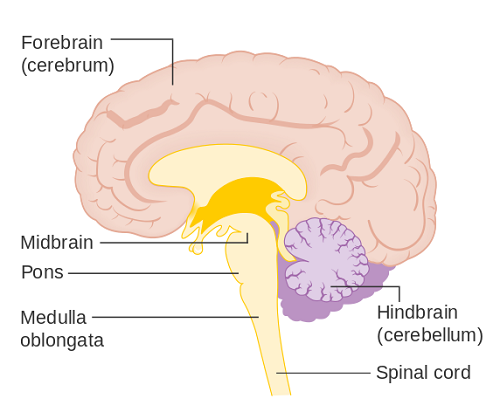 It also contains many nuclei and ascending and descending nerve fibers.
Tuesday 14. April. 2020
Dr. Aiman Qais Afar
15
Cerebellum
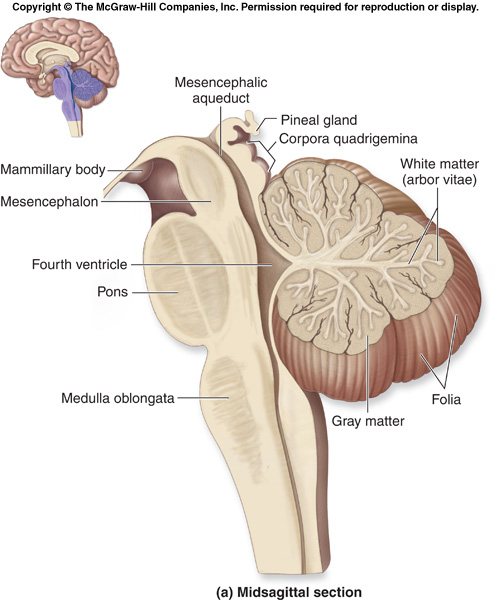 The cerebellum lies within the posterior cranial fossa of the skull posterior to the pons and the medulla oblongata. 

It consists of two laterally placed hemispheres connected by a median portion, the vermis.
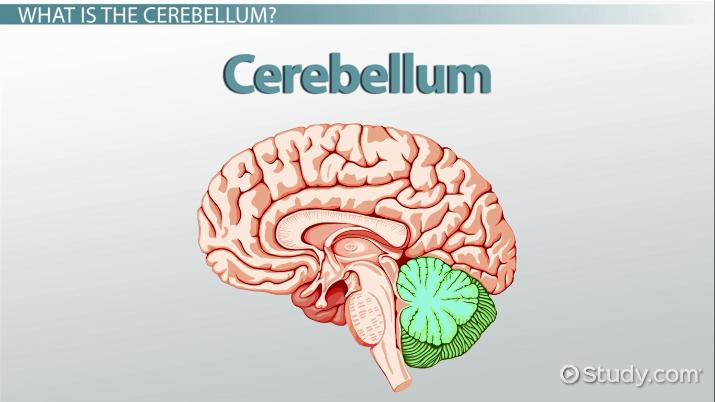 Dr. Aiman Qais Afar
Tuesday 14. April. 2020
16
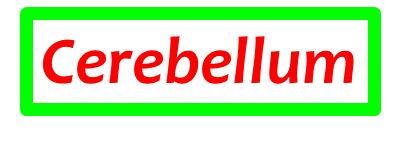 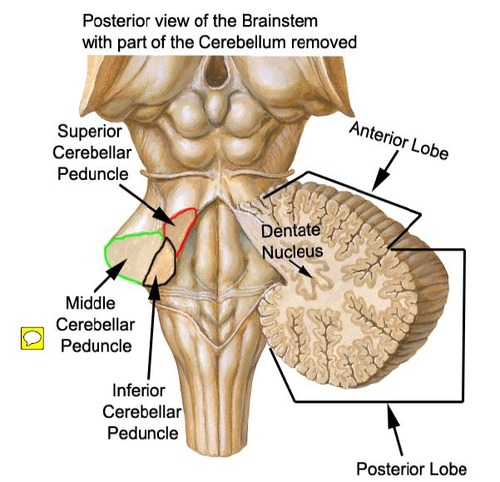 The cerebellum is connected to the midbrain by the superior cerebellar peduncles, 
to the pons by the middle cerebellar peduncles, and 
to the medulla by the inferior cerebellar peduncles
 The peduncles are composed of large bundles of nerve fibers connecting the cerebellum to the remainder of the nervous system.
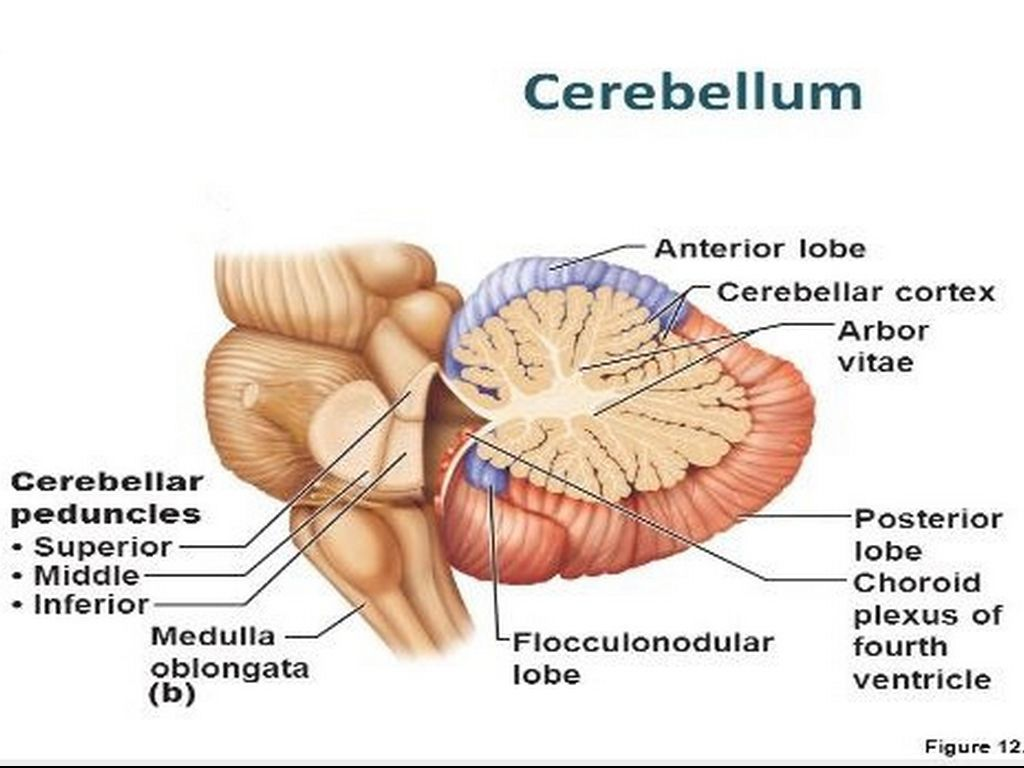 Tuesday 14. April. 2020
Dr. Aiman Qais Afar
17
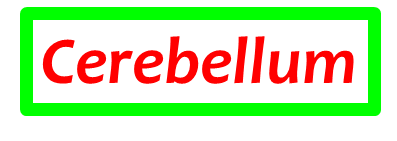 The surface layer of each cerebellar hemisphere is called the cortex and is composed of gray matter. 
The cerebellar cortex is thrown into folds, or folia, separated by closely set transverse fissures. 
Certain masses of gray matter are found in the interior of the cerebellum, embedded in the white matter; the largest of these is known as the dentate nucleus
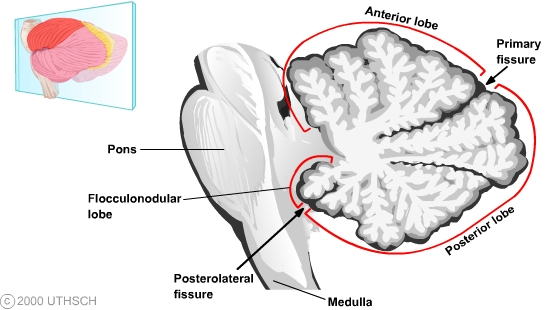 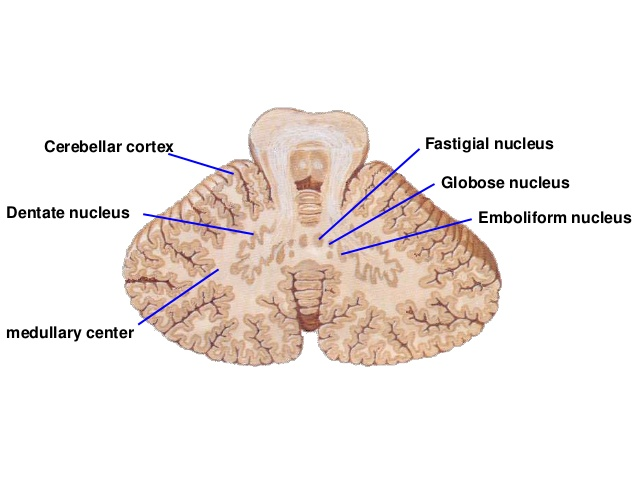 Tuesday 14. April. 2020
Dr. Aiman Qais Afar
18
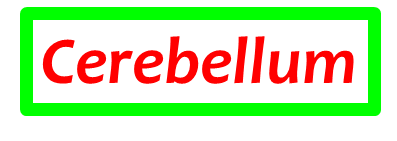 The medulla oblongata, the pons, and the cerebellum surround a cavity filled with CSF, called the fourth ventricle. 

This is connected superiorly to the third ventricle by the cerebral aqueduct; inferiorly, it is continuous with the central canal of the spinal cord.
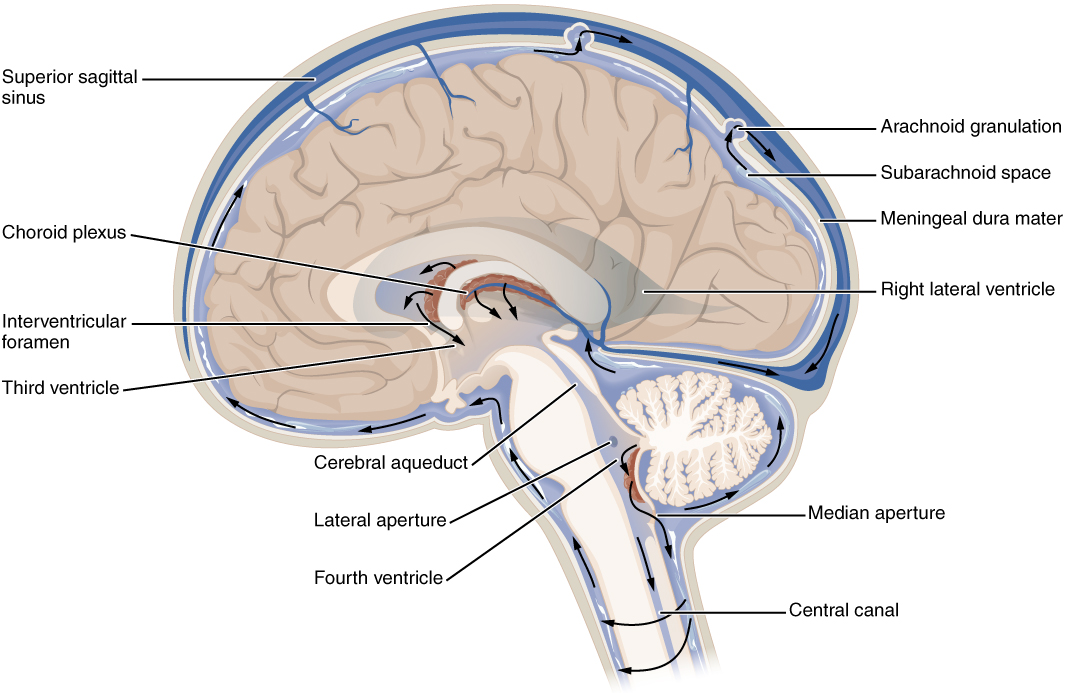 It communicates with the subarachnoid space through three openings in the inferior part of the roof.

 Through these openings, the CSF within the CNS can enter the subarachnoid space.
Tuesday 14. April. 2020
Dr. Aiman Qais Afar
19
Dr. Aiman Qais Afar
20
The midbrain
Tuesday 14. April. 2020
The midbrain is the narrow part of the brain that connects the forebrain to the hindbrain
The narrow cavity of the midbrain is the cerebral aqueduct, which connects the third and fourth ventricles. 
The midbrain contains many nuclei and bundles of ascending and descending nerve fibers.
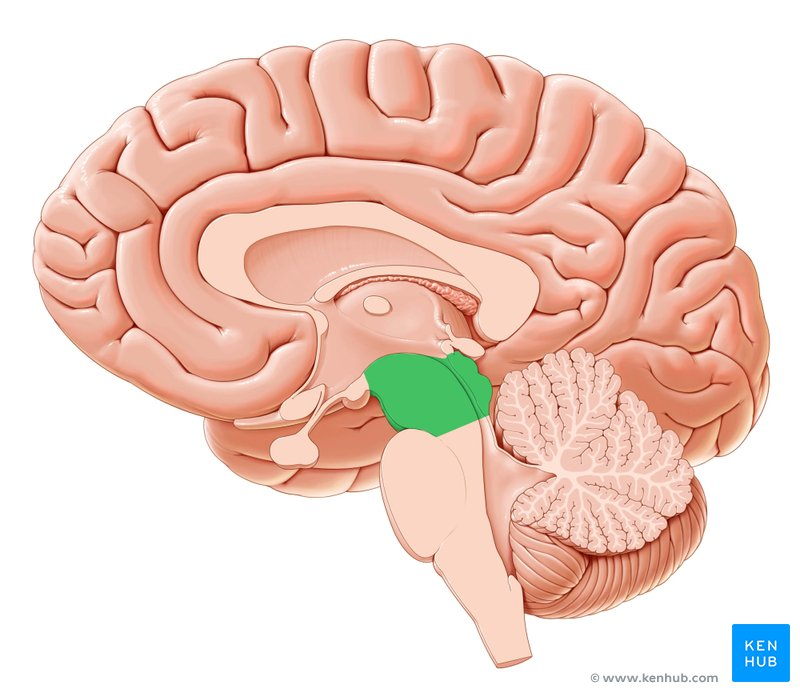 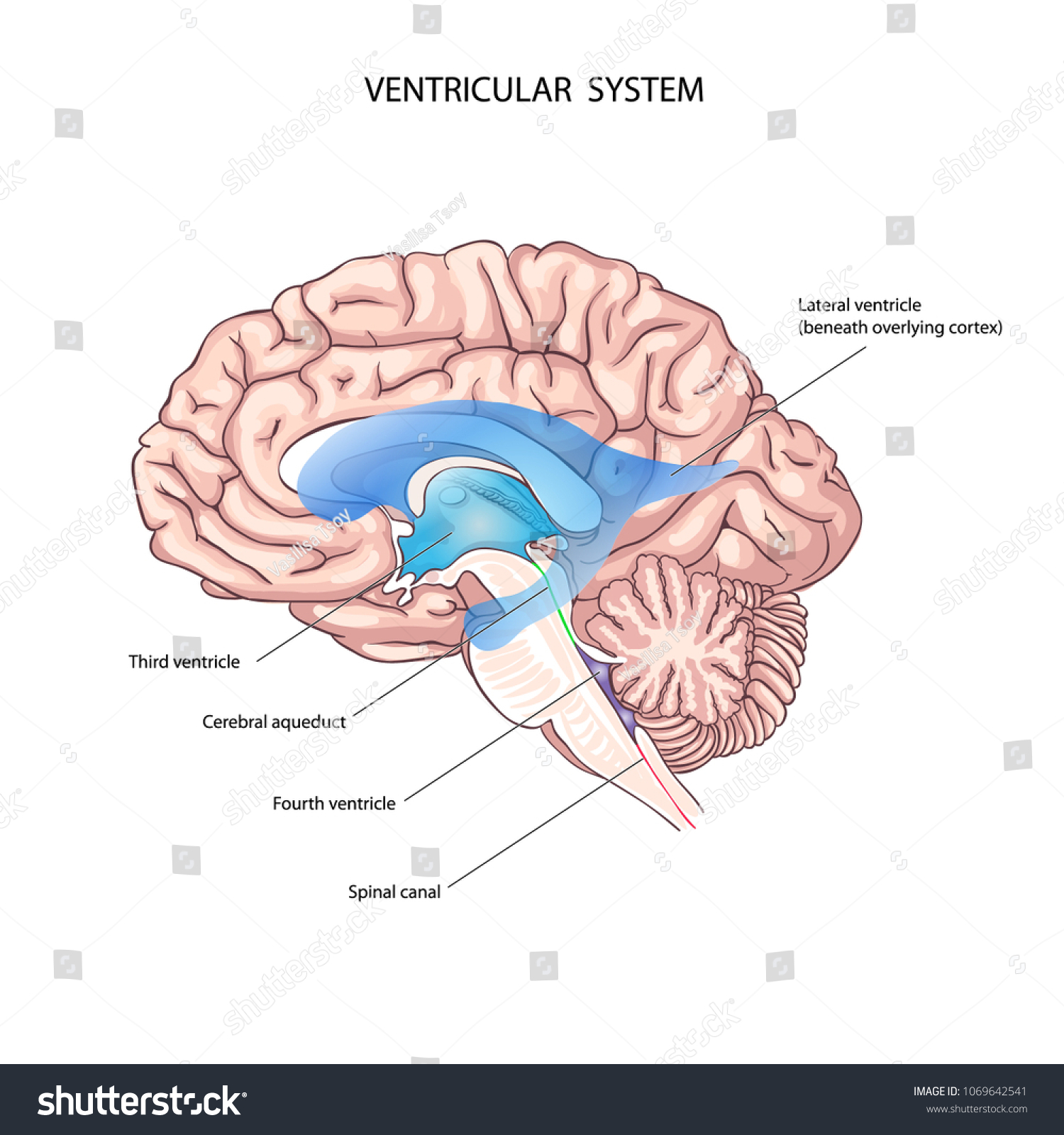 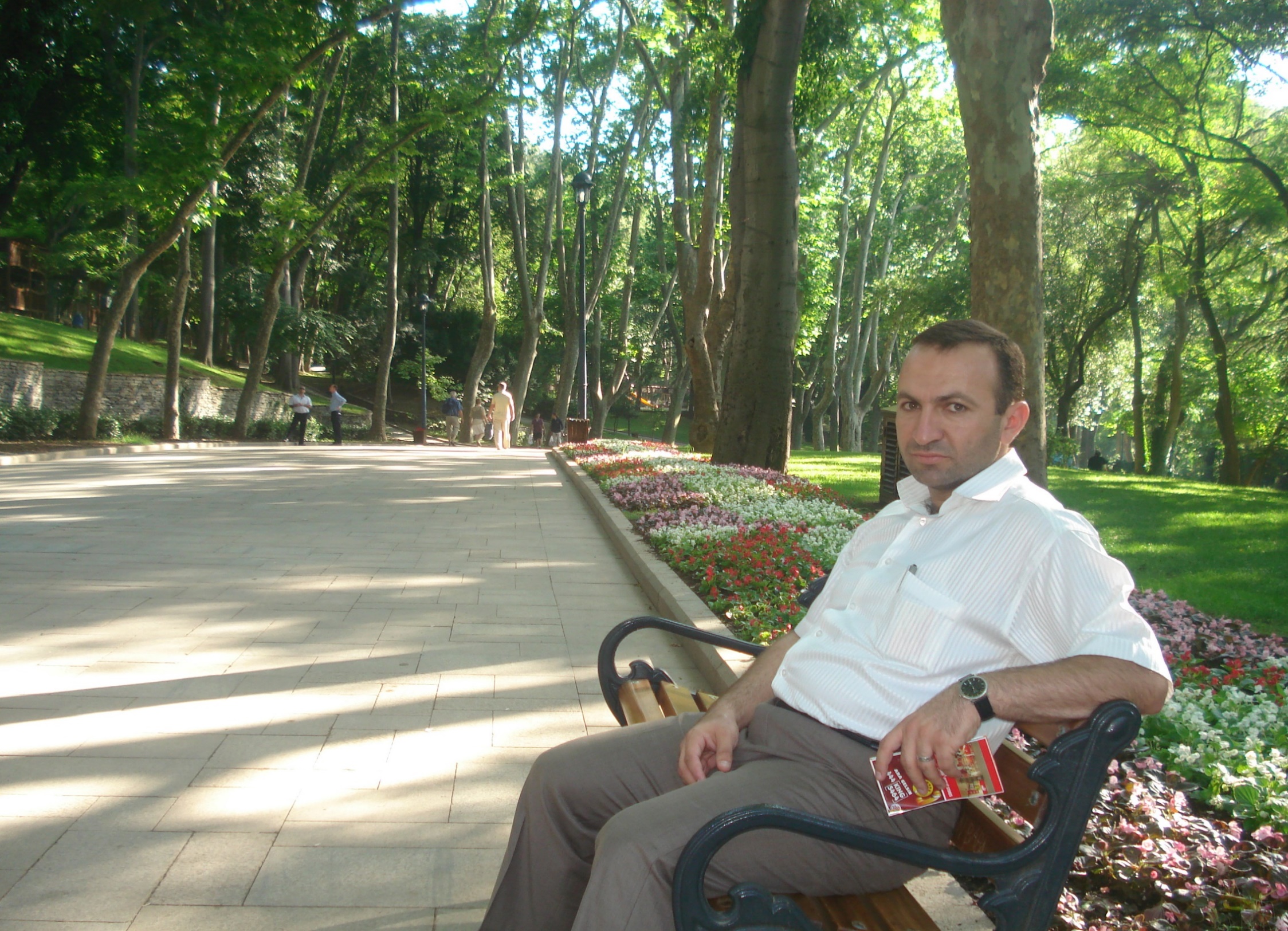 Dr. Aiman Qais Afar
Tuesday 14. April. 2020
21